Section 4 Comprendre que la connaissance est la protection
Gérer les comportements difficiles dès la petite enfance
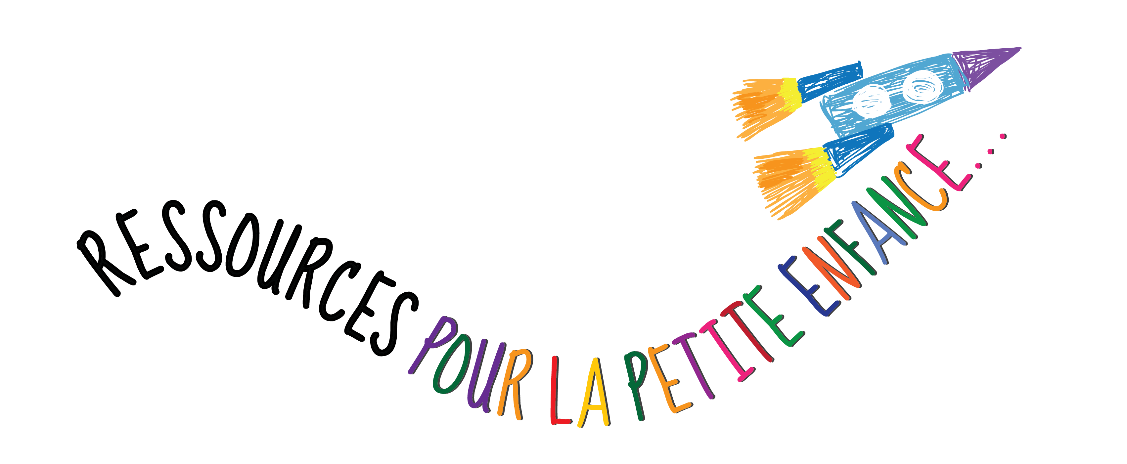 Ressource créée par la Fédération des enseignantes-enseignants des écoles secondaires de l’Ontario© 2018
Section 4 Comprendre que la connaissance est la protection
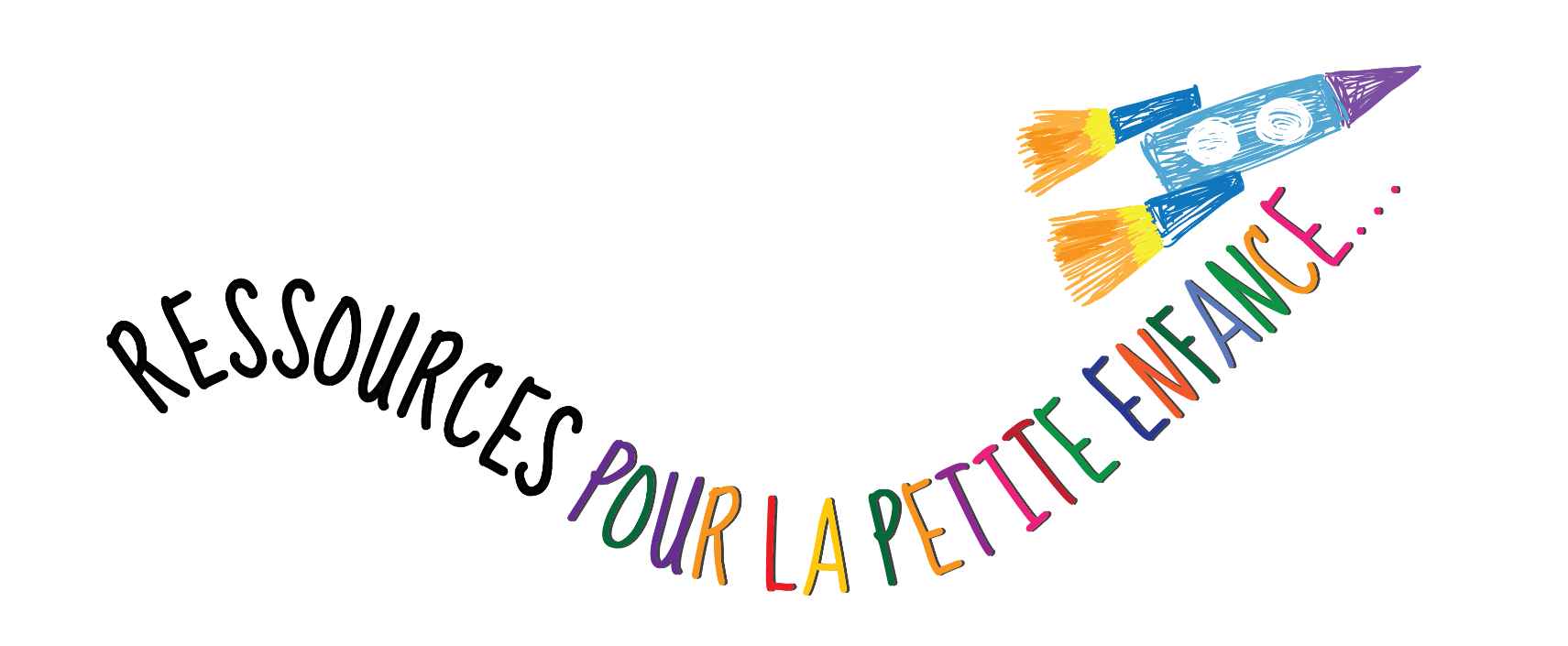 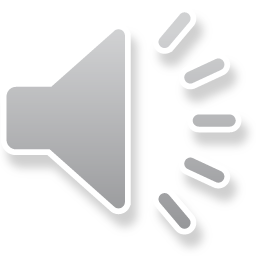 [Speaker Notes: «Quand on en sait plus, on peut faire mieux. Les occasions de perfectionnement professionnel peuvent lier vos connaissances à la protection.

De nombreuses possibilités s’offrent aux éducateurs pour protéger les élèves, les collègues et eux-mêmes. »]
Formation/Perfectionnement professionnel
— Formation sur les systèmes de gestion du comportement
       — Crisis and Trauma Resource Institute
        — Techniques d’intervention non violente en cas de crise
       — Formation sur la gestion sécuritaire
          — Comprendre et gérer les comportements violents
     — Crisis Prevention Institute
Programmes offerts
BMST

CTRI
NVCI

SMT
UMAB

CPI
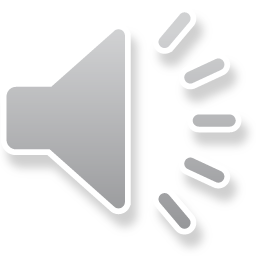 [Speaker Notes: « Les différents conseils scolaires/employeurs mettent à la disposition des employés diverses formations sur les programmes d’intervention en matière de comportement et possèdent différentes politiques quant au moment et au type de formations offertes.

Quand nous veillons à ce que nos enfants les plus vulnérables aient l’appui spécialisé du personnel de soutien en éducation hautement qualifié, nous contribuons à assurer le bien-être de chaque enfant en salle de classe.

Plusieurs de ces programmes offrent une accréditation qui doit être actualisée régulièrement.

Consultez votre superviseur pour connaître ce qui est disponible et si vous avez des préoccupations, communiquez avec votre bureau local d’OSSTF/FEESO pour obtenir des précisions. »]
Travail d’équipe
EPE, enseignants, AE
Équipe-école élargie
Responsabilités
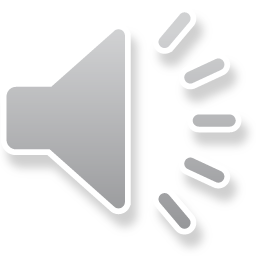 [Speaker Notes: « Une équipe de la petite enfance gagnante, c’est tout simplement ça, une équipe.

Comme avec n’importe quel programme dans une école efficace, on a besoin de toute l’équipe pédagogique : le personnel de conciergerie, de bureau/commis, la technologie de l’information, les professionnels de soutien aux élèves, les éducateurs de la petite enfance, les aides à l’enseignement, le personnel enseignant et les administrateurs jouent un rôle de premier plan dans la création du meilleur milieu possible pour les éducateurs et les apprenants.

En tant que professionnels, nous devons établir des contacts avec nos collègues et nous entraider; travailler ensemble et nous entraider tout en nous tenant mutuellement responsables des responsabilités associées à nos affectations respectives. »]
Réflexion
Évaluez votre apprentissage 
Correction de l’information	
Accroissement des connaissances
Connaissance des options
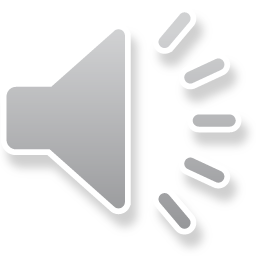 [Speaker Notes: « Qu’avez-vous appris jusqu’à présent dans cette ressource qui changerait la manière dont vous avez agi ou réagi pendant un incident antérieur?

Prenez le temps de réfléchir ou de discuter de ce qui a changé pour vous; avez-vous appris quelque chose qui a corrigé les renseignements que vous pensiez être vrais. Avez-vous acquis de nouvelles connaissances ou êtes-vous désormais conscients de plus d’options? »]
FIN DE LASection 4 Comprendre que la connaissance est la protection
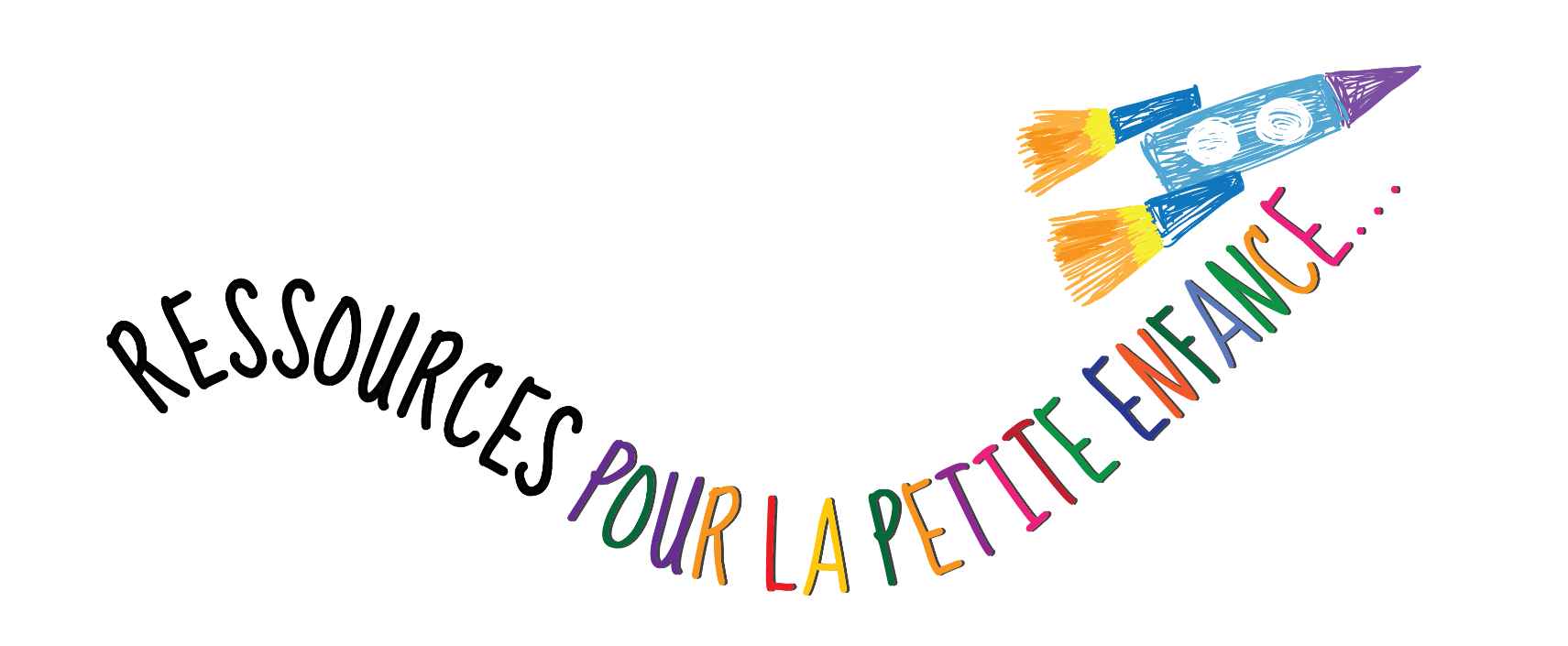